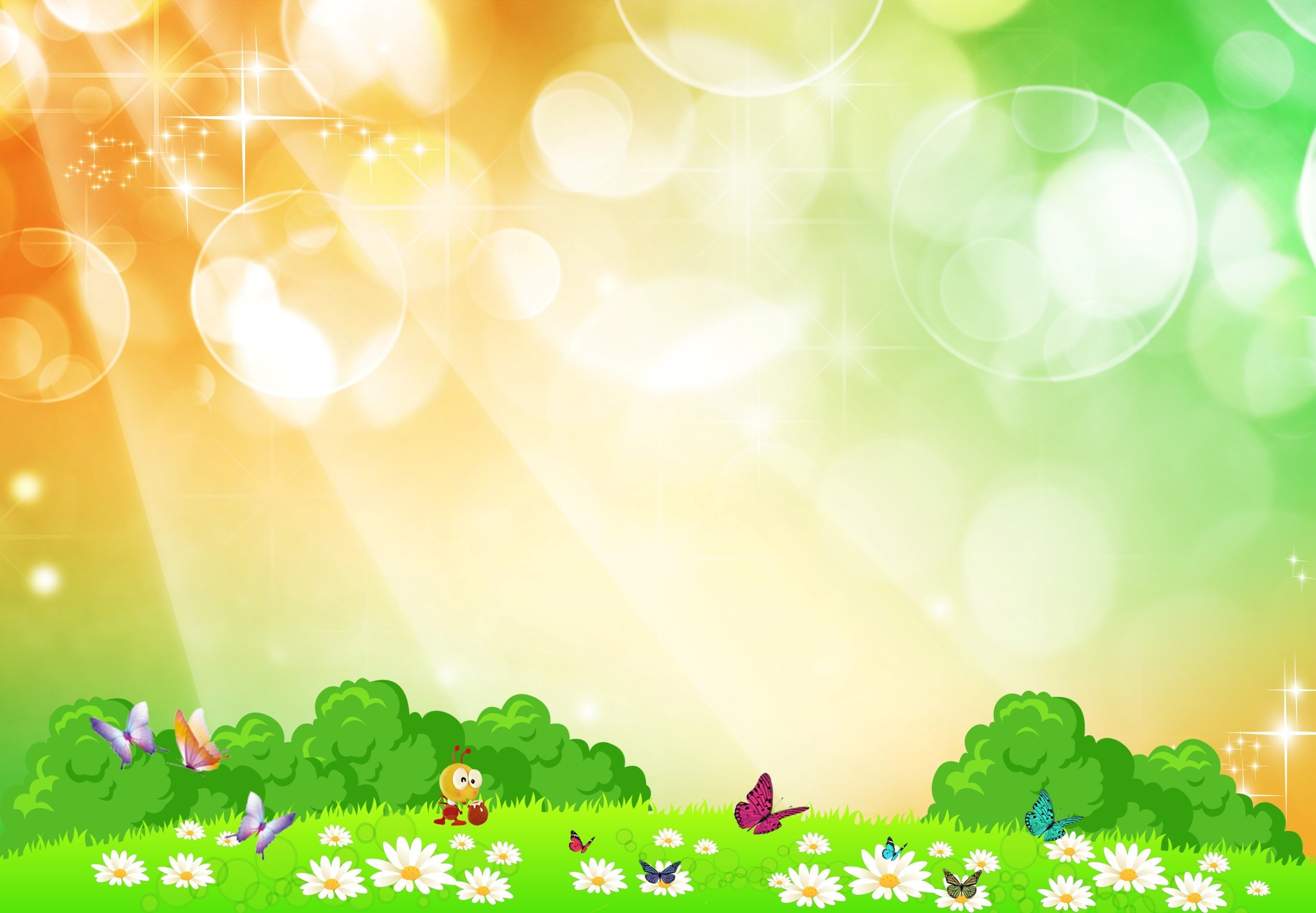 Автоматизация звука Ш
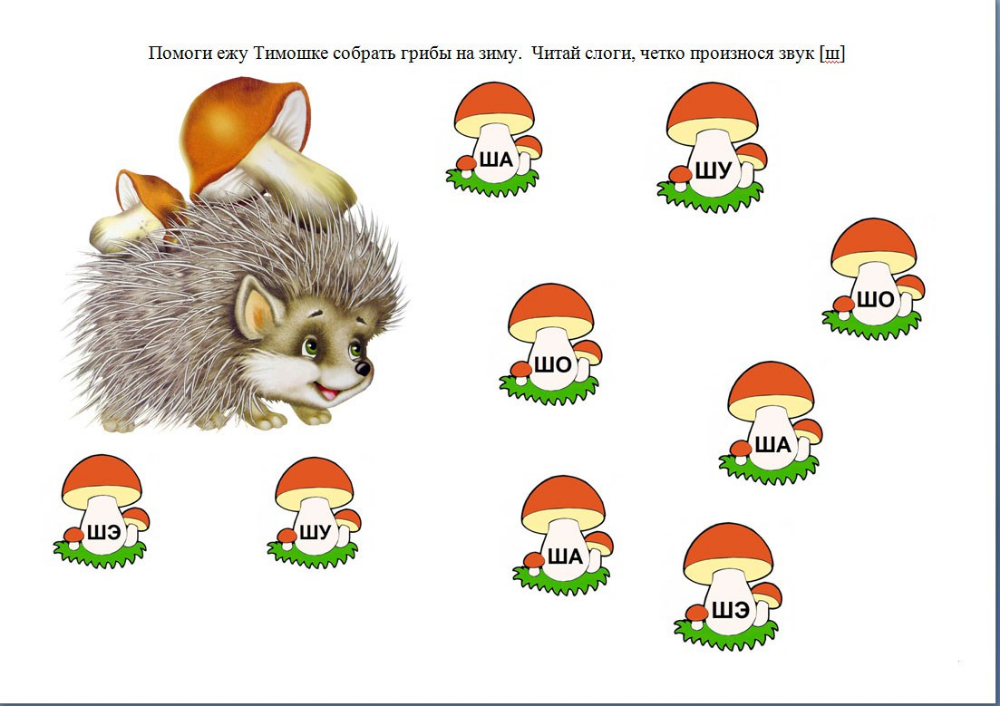 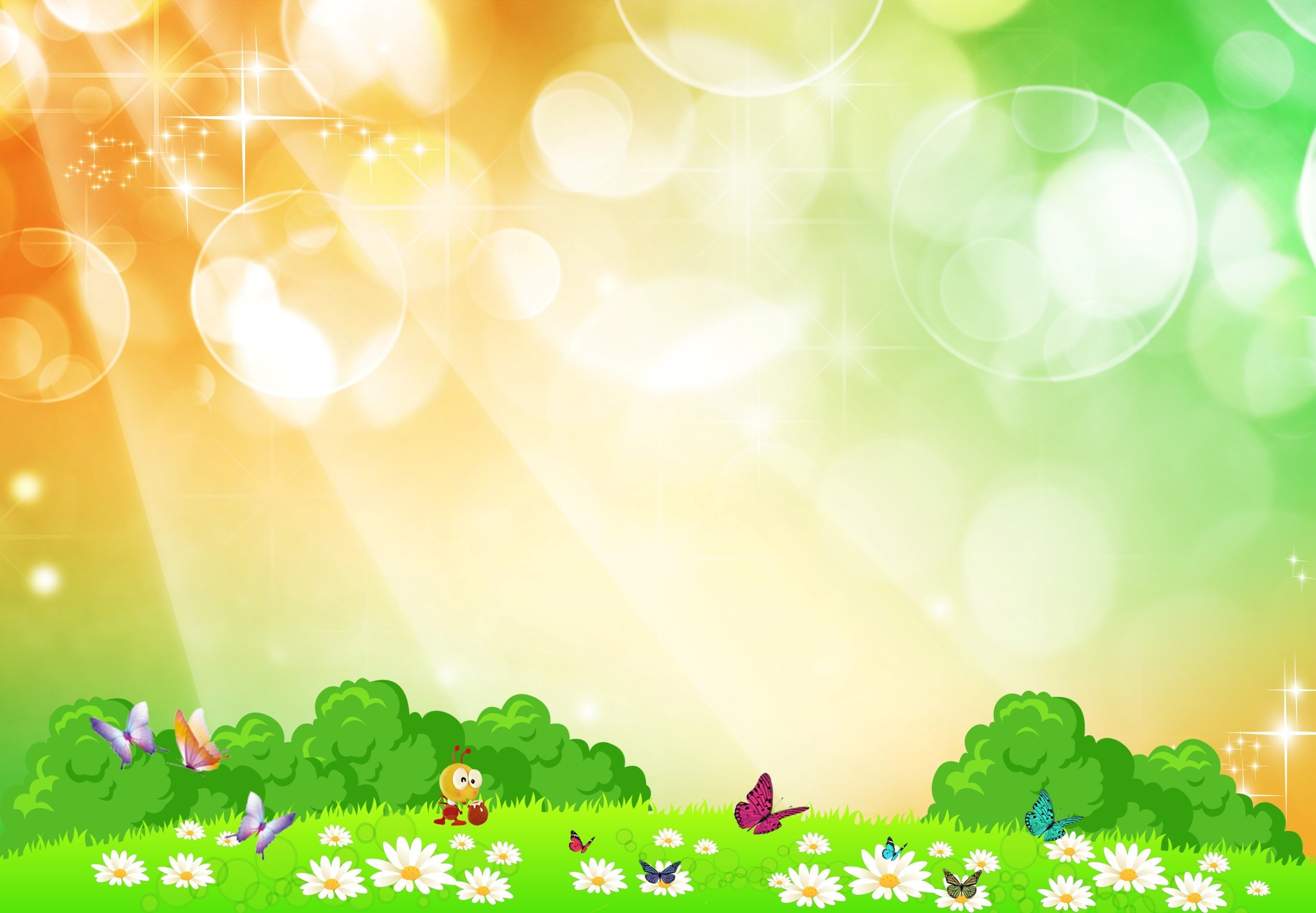 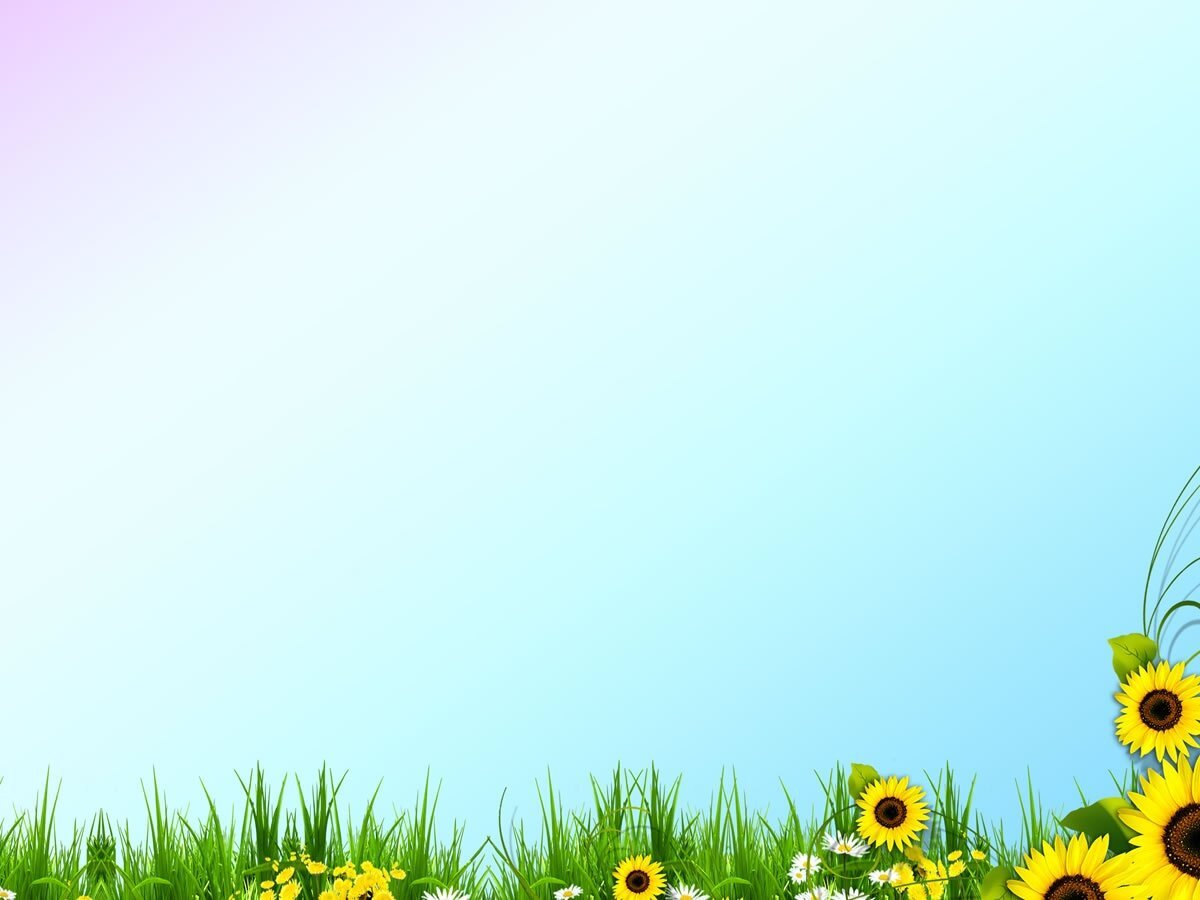 Найди место звука в слове
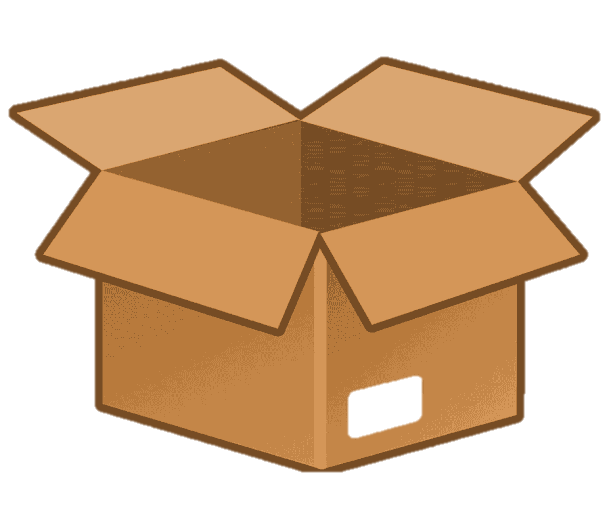 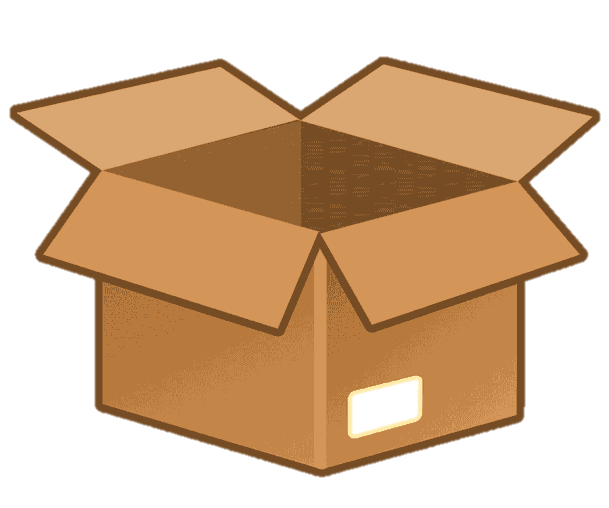 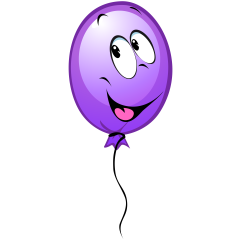 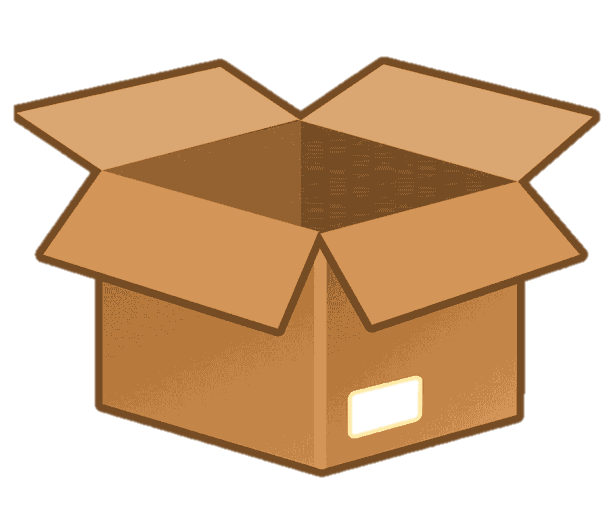 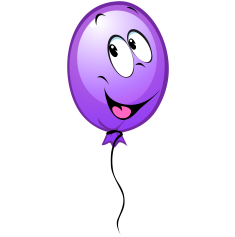 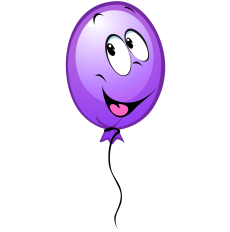 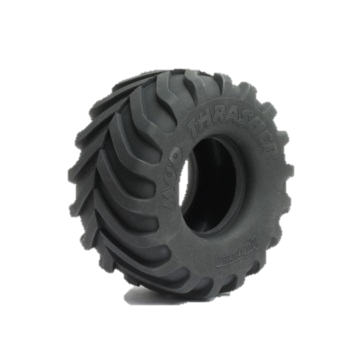 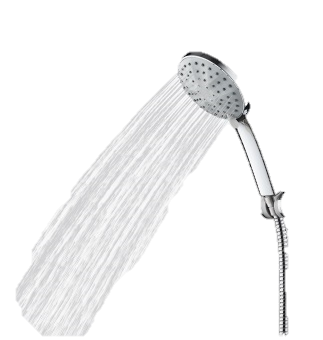 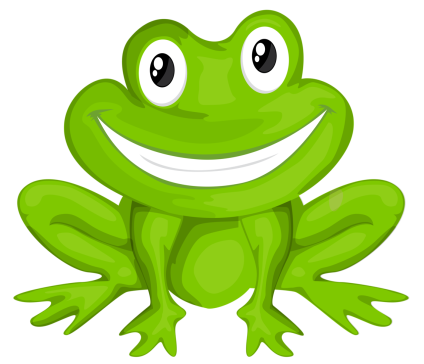 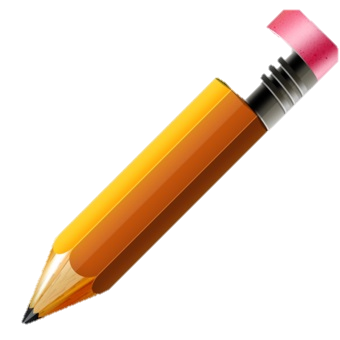 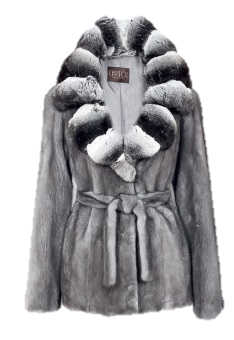 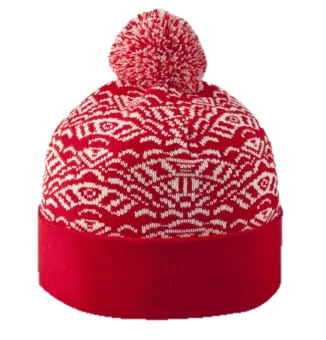 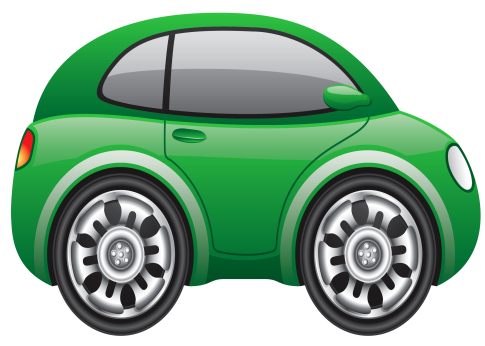 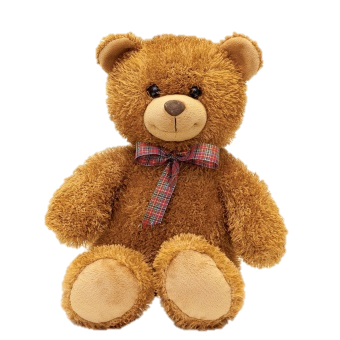 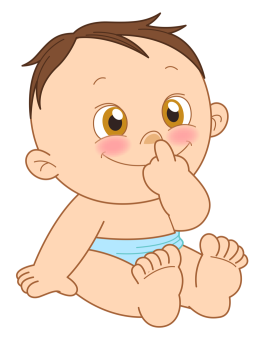 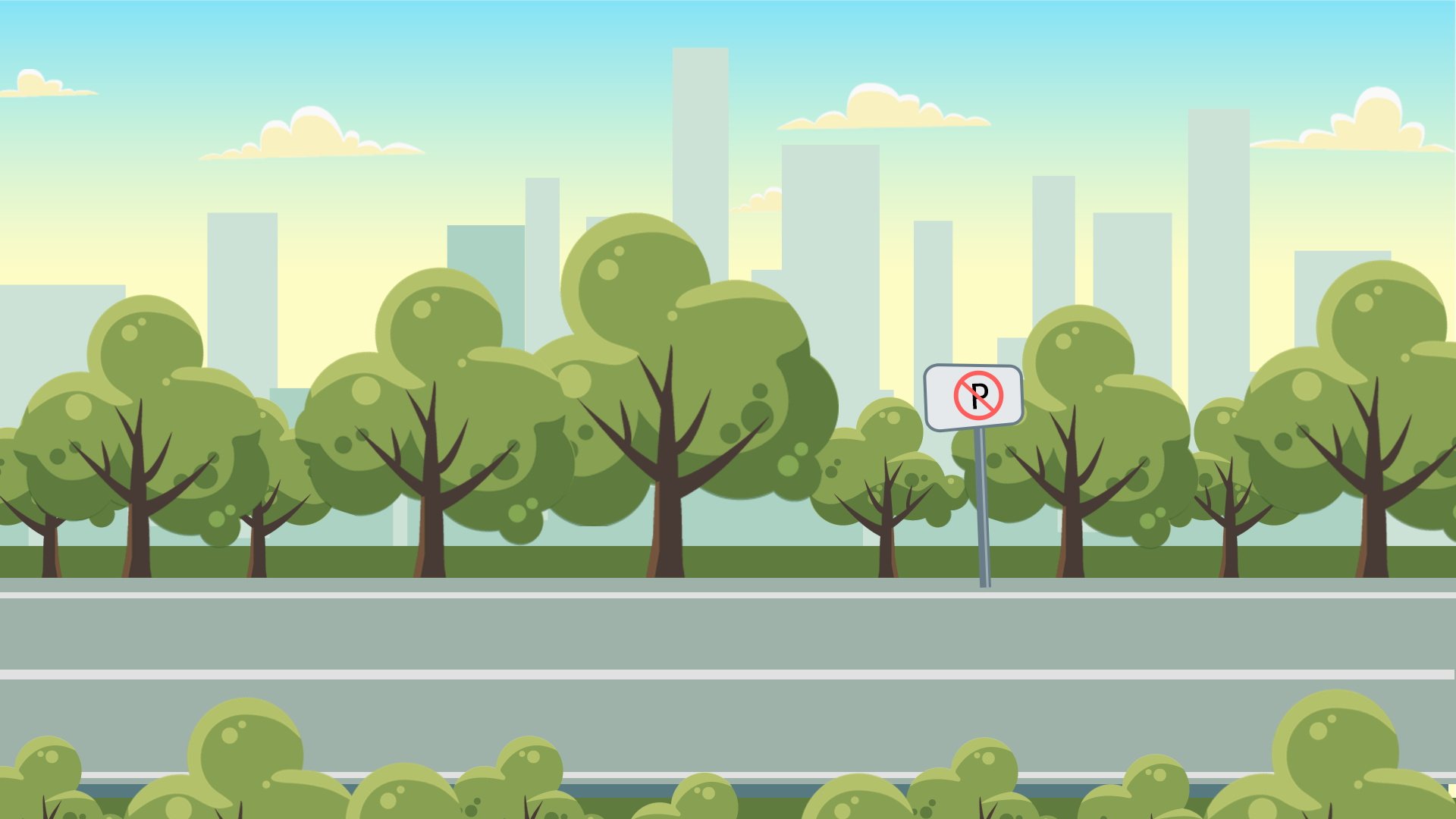 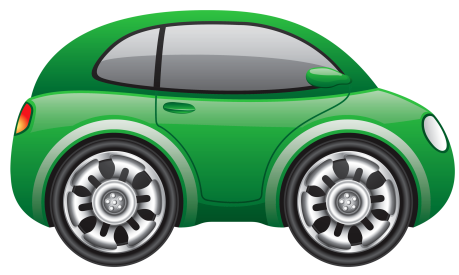 ША
ШИ
ШЕ
ШО
ШУ
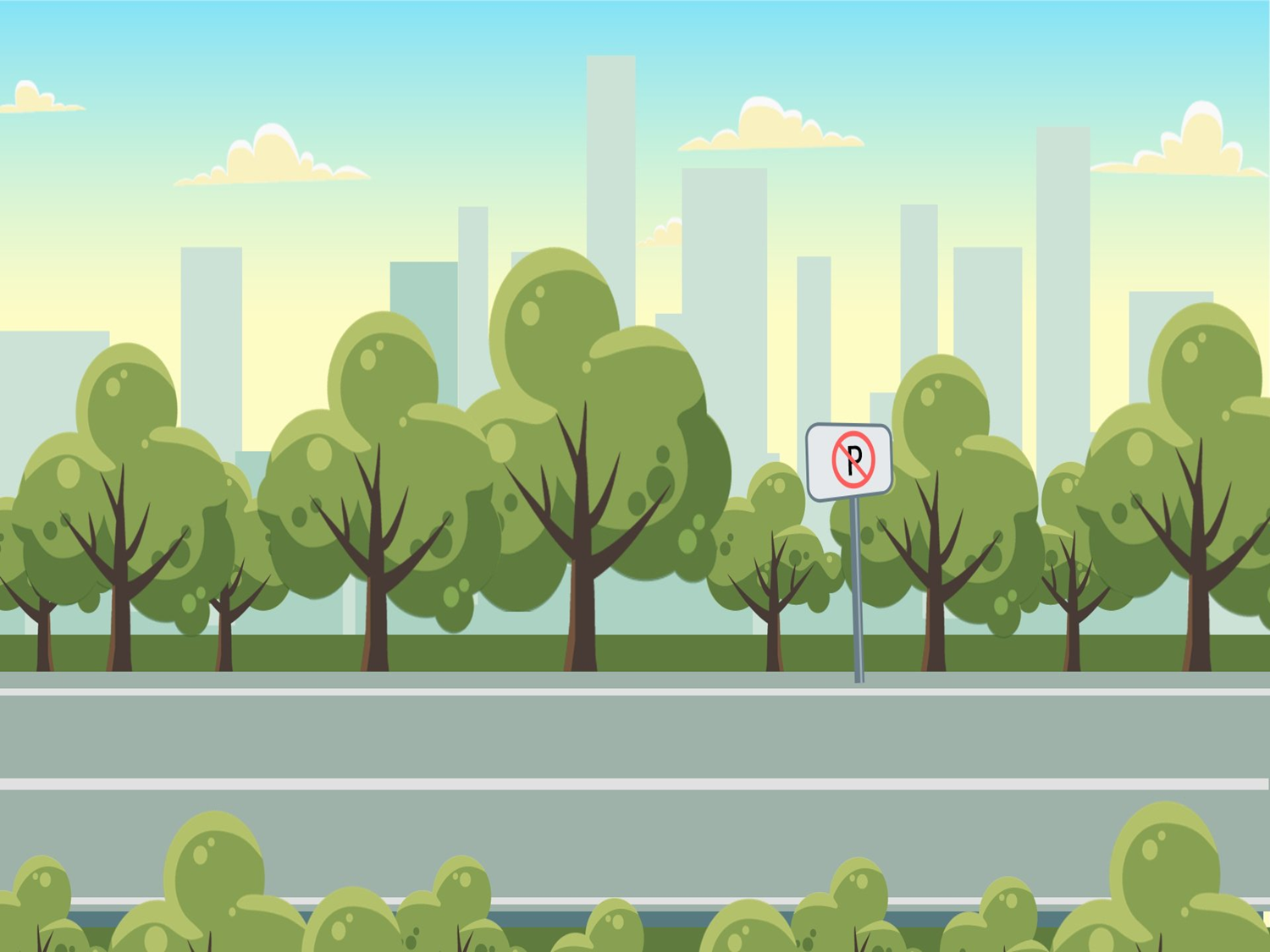 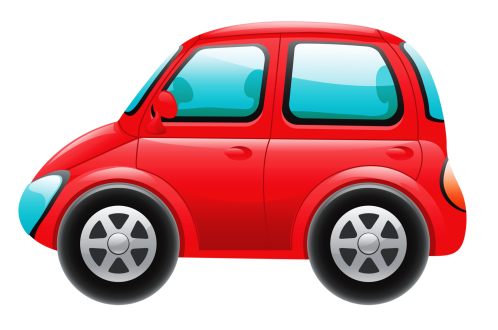 ЕШ
ИШ
АШ
УШ
ОШ
Что в шкафу у Маши?
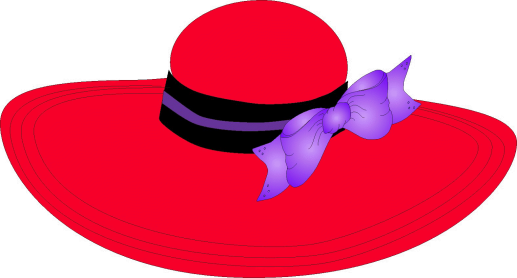 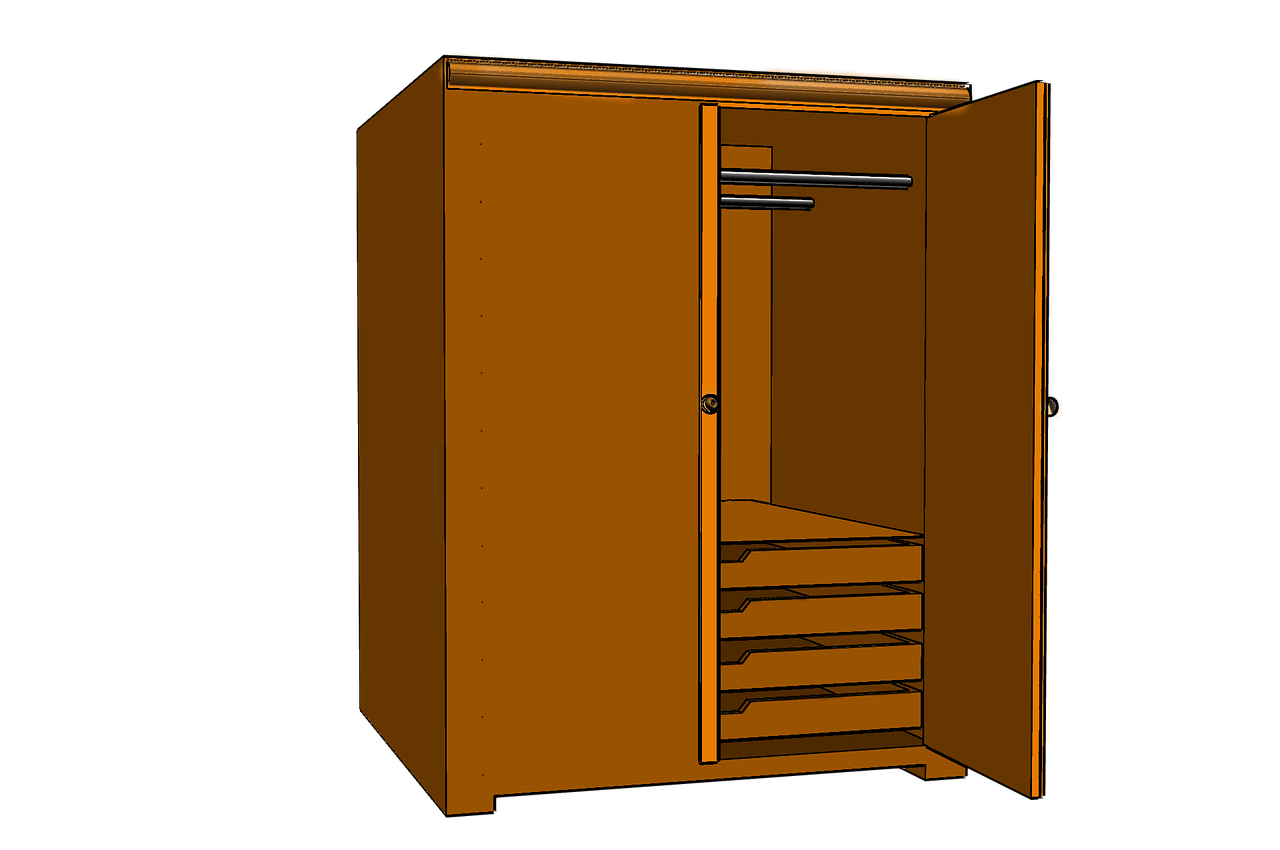 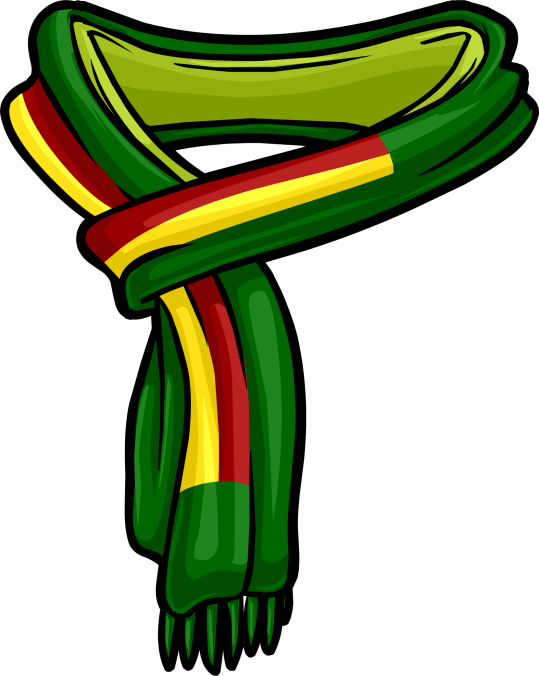 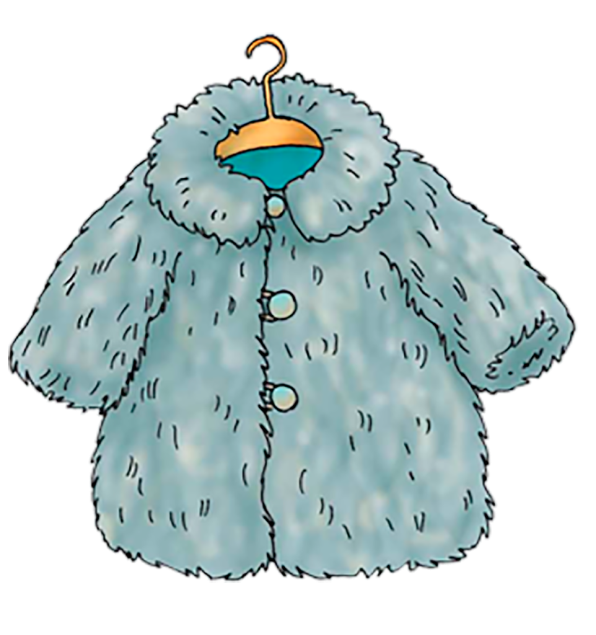 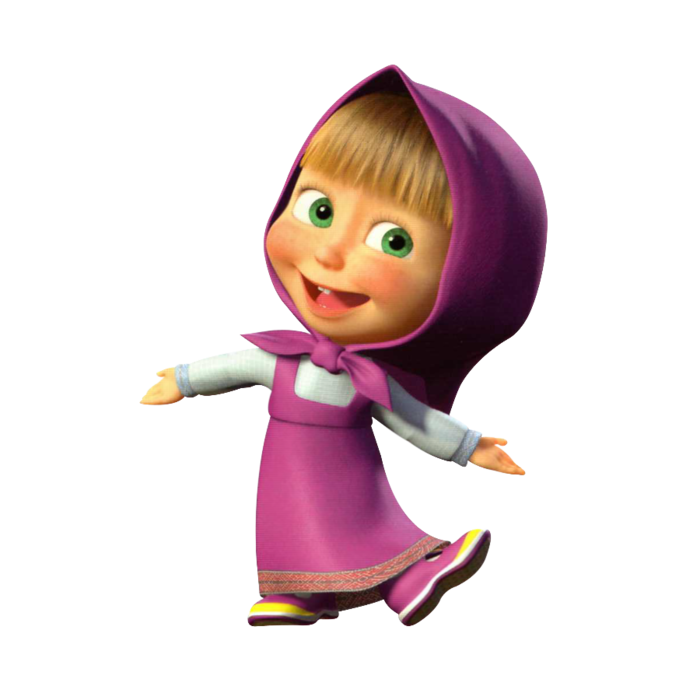 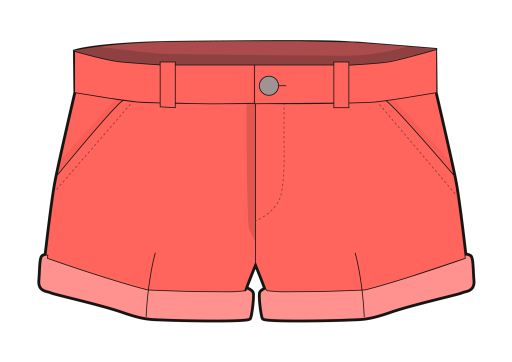 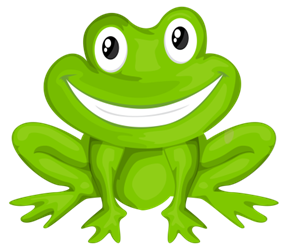 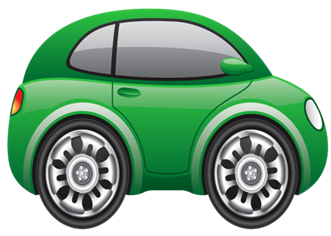